El revés de la trama (GD-D-00246)
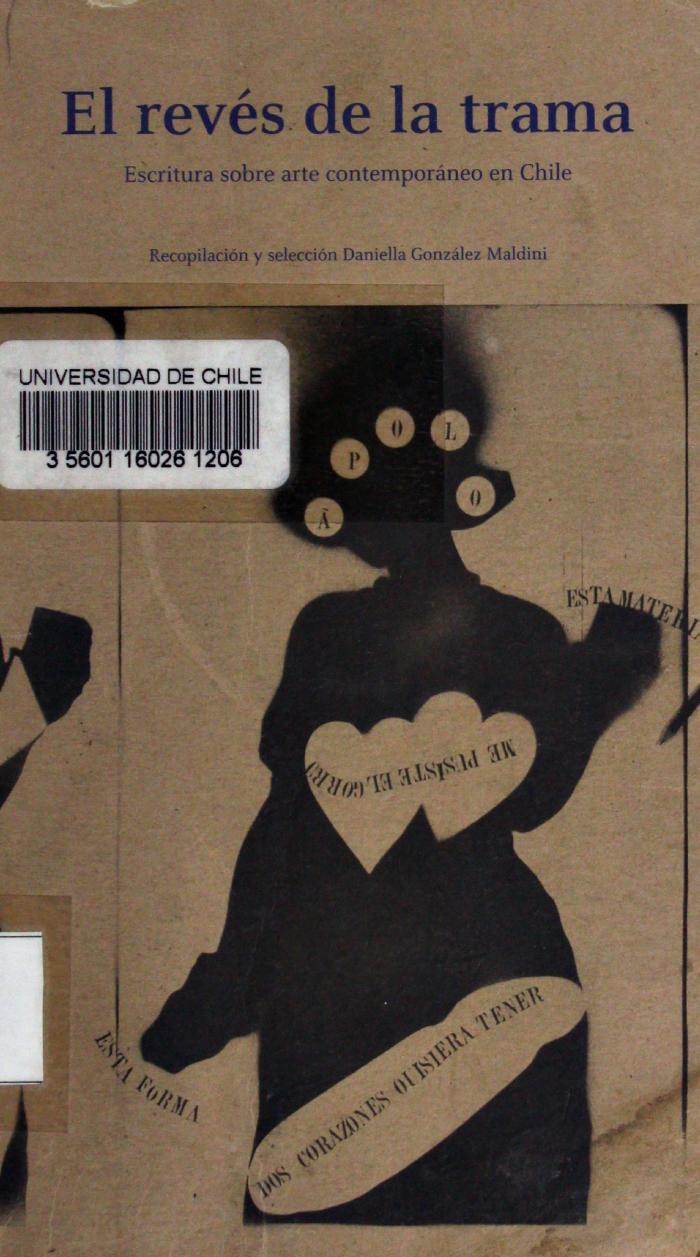